СРБИЈА деспота ЂУРЂА БРАНКОВИЋА (1427-1456)

Титулу деспота добија од византијског цара Јована VIII                   

Син Вука Бранковић и Маре Лазаревић






ПОРОДИЦА:
Супруга- Јерина Кантакузин из Солуна = ,,Проклета Јерина”, 
 2 кћерке: Мара и Катарина, 3 сина: Стефан, Гргур и Лазар

НАСТАВЉА  ујакову ПОЛИТИКУ ДВОСТРУКОГ ВАЗАЛСТВА, 
као потврду своје верности мора да уда старију кћер Мару
 за султана Мурата II и сина Стефана за таоца, а млађу
 Катарину удаје за рођака мађарског краља Жигмунда
 словеначког грофа Урлиха Цељског
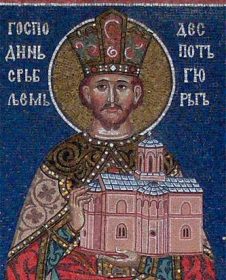 Ђурђе
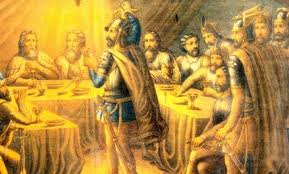 Вук Бранковић
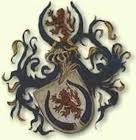 грб
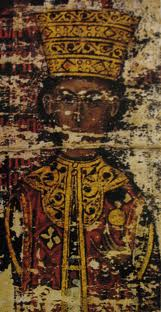 Мара
1430.гради нову престоницу  Смедерево, по угледу на Цариград, јер Београд мора да врати Мађарима али задржава Мачву и Голубац
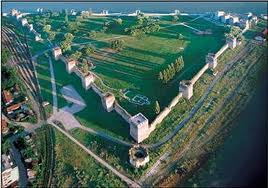 Као престраже Смедереву гради тврђаве Борач у Гружи : 



и  Острвицу на врху истоимене вулканске  купе  на Руднику:
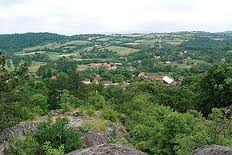 Смедерево
Село Борач
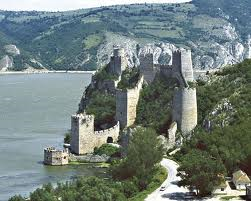 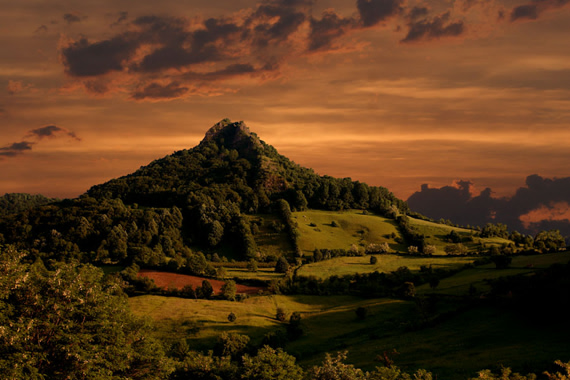 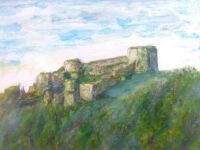 Голубац
Тврђава Острвица
Легенда,,Проклета Јерина”: Сећање на изузетно велики напор и страдање становништва приликом грађења ових тврђава сачувано је  кроз легенду  о ,,Проклетој  Јерини”, јер је народ мислио 
да се деспотица Јерина иживљава и да из хира хоће да копира Цариград  , не схватаући да је то било неопходно за одбрану државе јер су радовима руководили њена браћа Тома и Георгије.
Сваку тврђаву на  неприступачном месту изградила Јерина  попут  КОЗНИКА.Који  се налази 10 километара северозападно од Бруса, на обронцима Копаоника, изнад реке Расине. Изградио Радич Поступовић, витез и велможa Стефана Лазаревића.
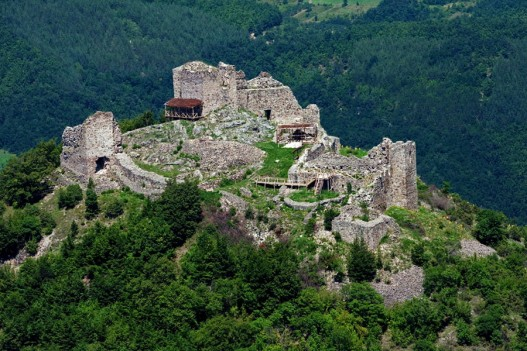 КОЗНИК
ВЛАДАРСКИ  ЦИЉ деспота  Ђурђа: 
ОДБРАНА и ОБНОВА Српске деспотовине
Политика Двоструког вазалства ефикасна до првог сукоба  између Турака и Мађара 1438 на Косову, Ђурђева неутралност  се изроди  у   дуго прижељкивани повод његовом зету султану Мурату II  да нареди поход на Србију који се завршио после двомесечне  опсаде падом Смедерева 1439= ПРВИ ПАД ДЕСПОТОВИНЕ
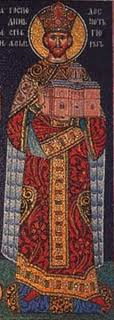 Турци су том приликом заробили Ђурђеве шураке који су командовали одбраном града и средњег сина Гргура док је Ђурђе са Јерином и Лазаром отишао у мађарску да тражи помоћ да истера Турке и обнови деспотовину.
Човек гвоздене воље 
    и челичних    живаца
1440- неуспели Ђурђев  покушај истеривања Турака из Србије из Зете, Турци на Ускрс ослепљују његове синове Гргура и Стефана , Мађари условљавају помоћ преласком на католичанство али ништа није могло сломити гвоздену вољу старог деспота :,,Нећу да ме историја запамти као излапелог старца”
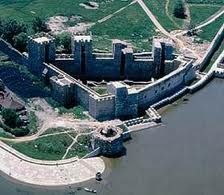 1443. деспот  уз помоћ мађарског краља предводи крсташки поход у који се завршио 1444 .   ОБНОВОМ    СРПСКЕ ДЕСПОТОВИНЕ. од 24 града Северне Србије уговором у Сегедину са султаном о обнови вазалности  који ће Турци поштовати до 1455. када заузимају  Ново Брдо  да би се докопали деспотовог блага и извора моћи!
1456.Турци опседају Београд који спашава ,,црна смрт,,(куга) али умире и наш стари  деспот Ђурђе 
 а наслеђује га најмлађи и болешљиви син Лазар.
Смедерево
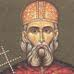 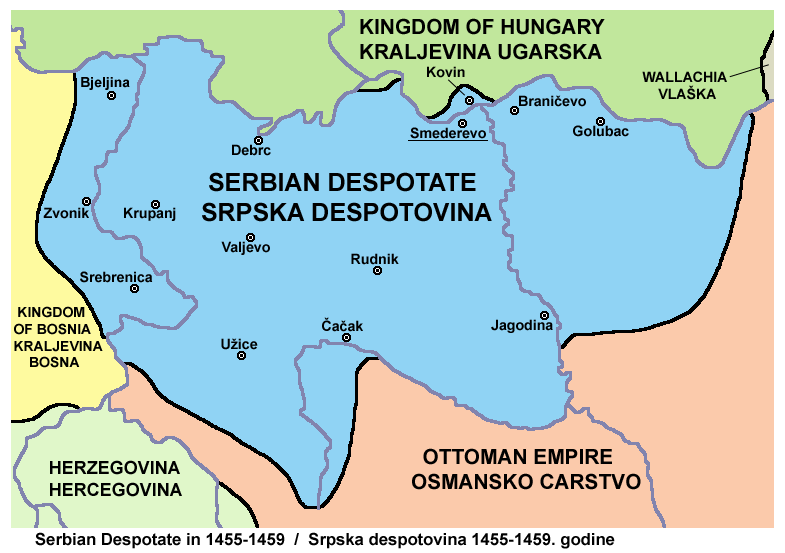 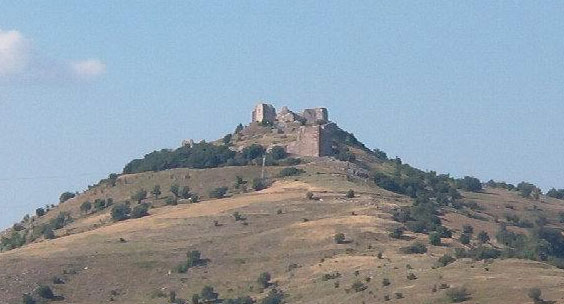 Остаци тврђаве Ново брдо-највеће рударско насеље на Балкану –рудник сребра и злата
Аутор : Душица Максимовић